CONTEXTUAL BUSINESS PLAN
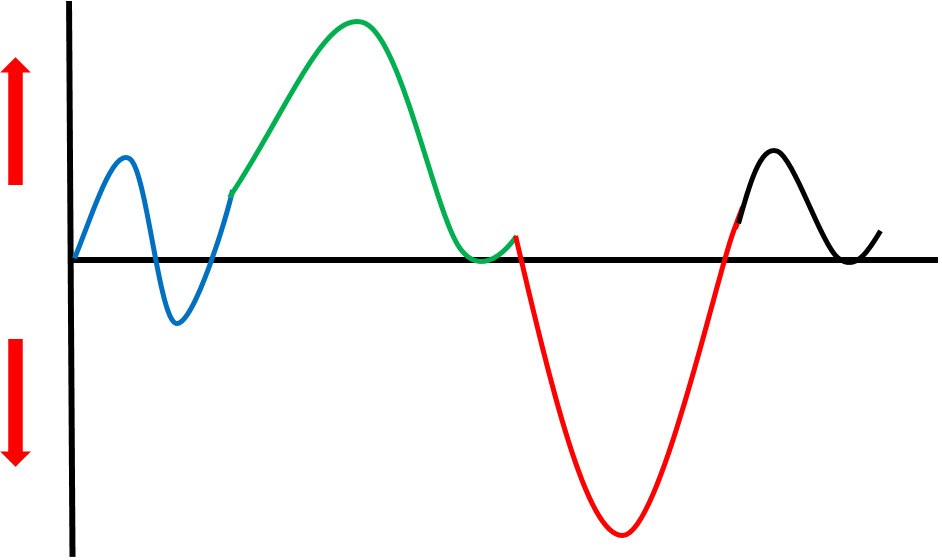 VISION
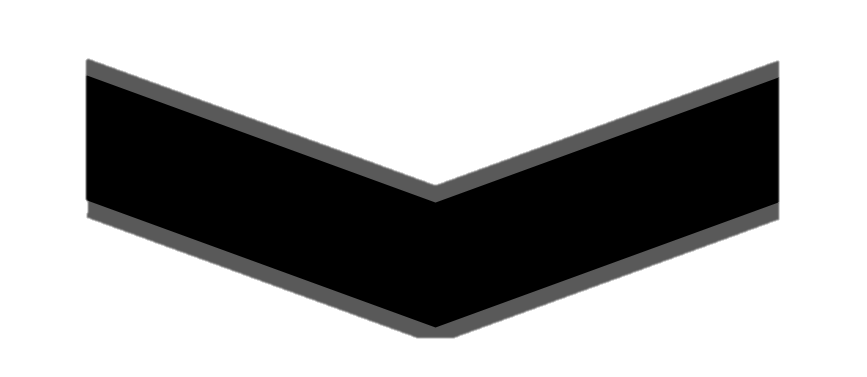 STRATEGY
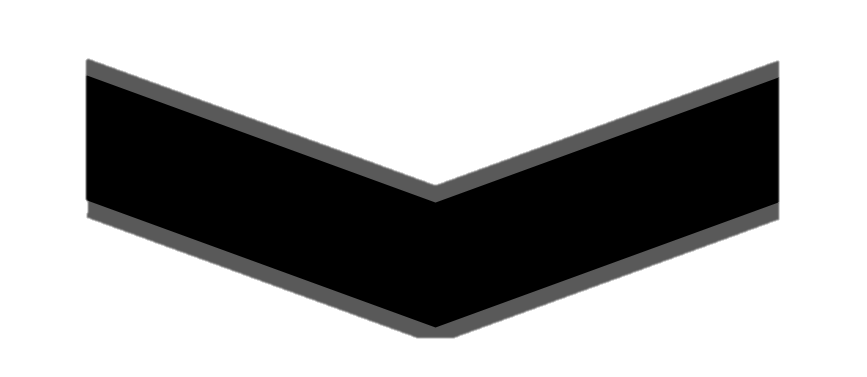 © JacobAldridge.com 2020
RESOURCES
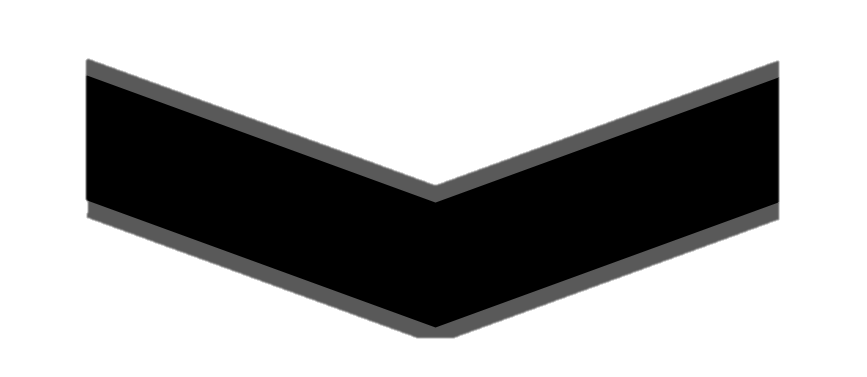 SYSTEMS
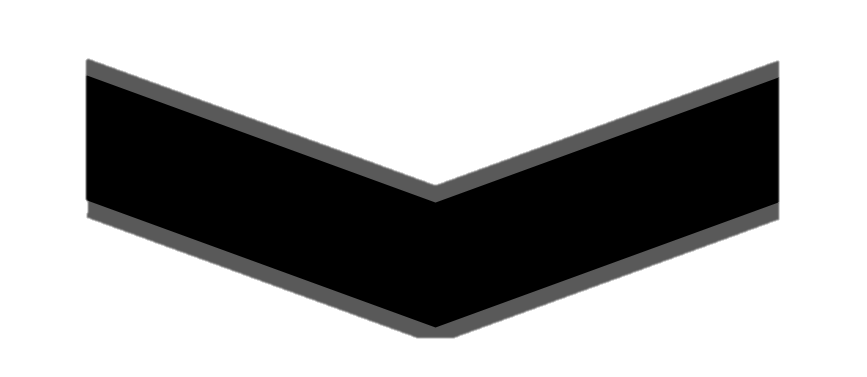 EXPECTATIONS
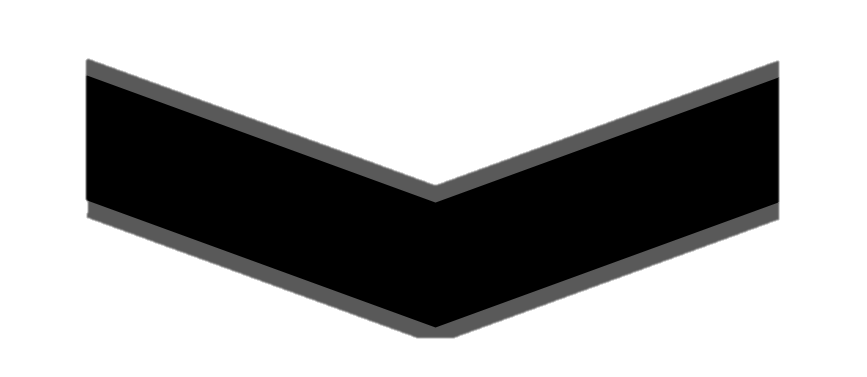 CONTEXTUAL BUSINESS PLAN - INSTRUCTIONS
 We do this really well	 We’re OK	 This is a problem
© JacobAldridge.com 2020
CONTEXTUAL BUSINESS PLAN – VIDEO LINKS
OVERVIEW: https://www.youtube.com/watch?v=MChIxfWqCSM
© JacobAldridge.com 2020
CONTEXTUAL BUSINESS PLAN - EXAMPLE
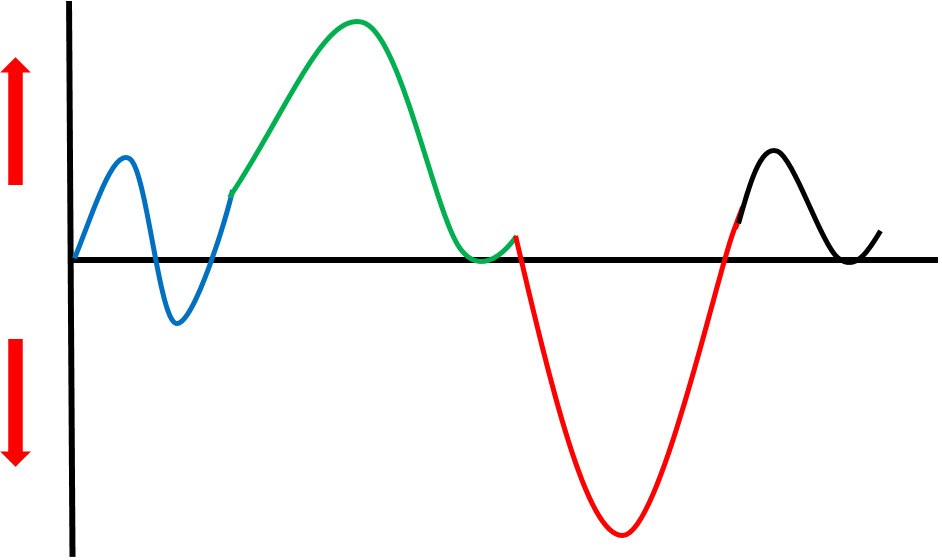 VISION
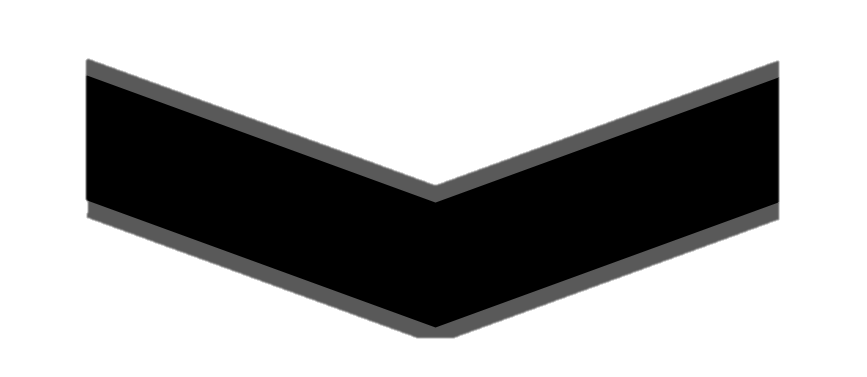 STRATEGY
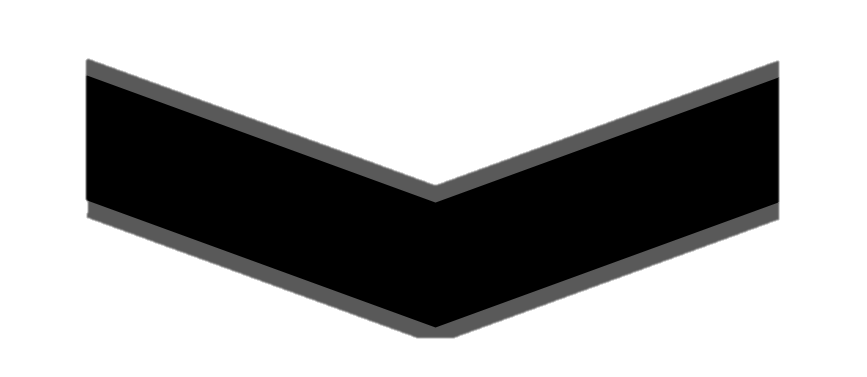 © JacobAldridge.com 2020
RESOURCES
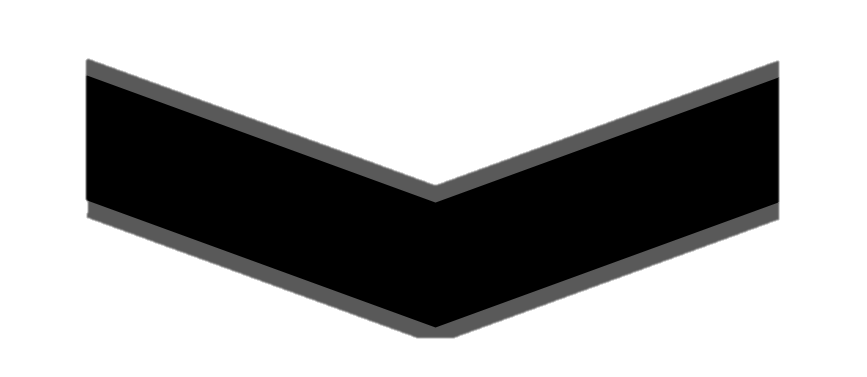 SYSTEMS
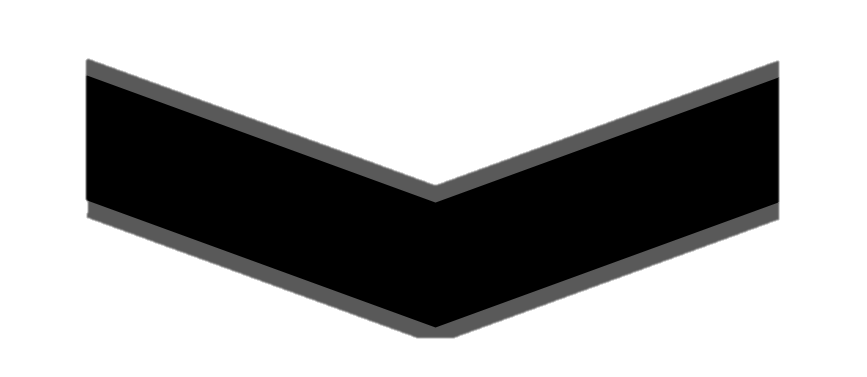 EXPECTATIONS
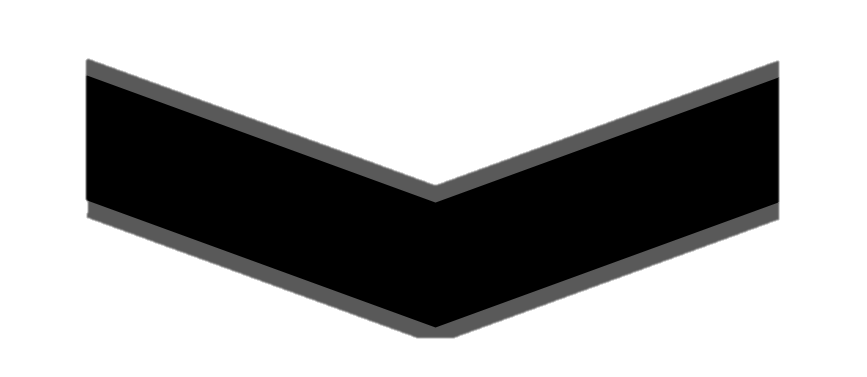